Fig. 1. Growth of rice under combined biotic and abiotic stress conditions. Plants are shown after exposure to ...
J Exp Bot, Volume 63, Issue 10, 13 June 2012, Pages 3523–3543, https://doi.org/10.1093/jxb/ers100
The content of this slide may be subject to copyright: please see the slide notes for details.
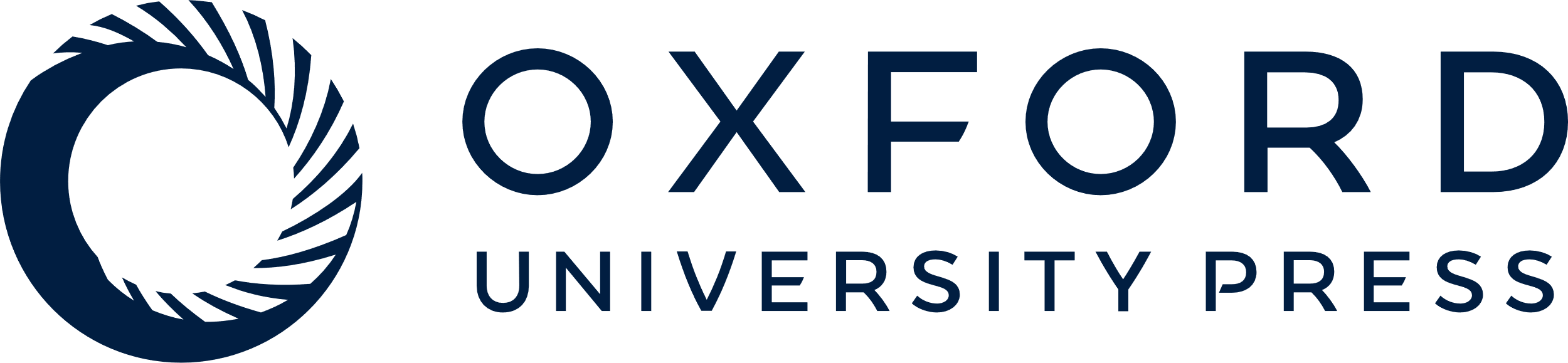 [Speaker Notes: Fig. 1. Growth of rice under combined biotic and abiotic stress conditions. Plants are shown after exposure to drought stress, infection with the plant-parasitic nematode Meloidogyne graminicola, or the two stresses in combination.


Unless provided in the caption above, the following copyright applies to the content of this slide: © The Author [2012]. Published by Oxford University Press [on behalf of the Society for Experimental Biology]. All rights reserved. For Permissions, please e-mail: journals.permissions@oup.com]